Mammals
WALT: write a non chronological report.          Wk beg 18th January
 
.
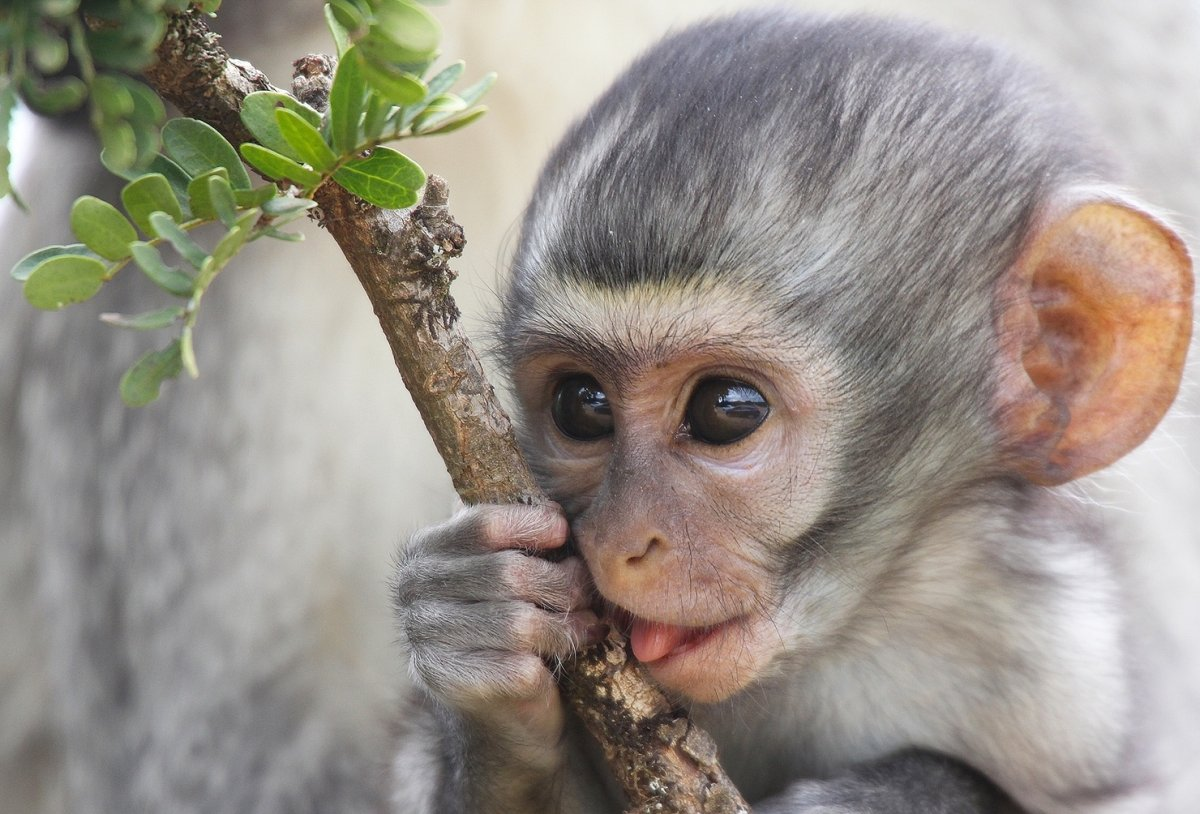 .
Birds
WALT: write a non chronological report.            Wk beg 18th
 
.
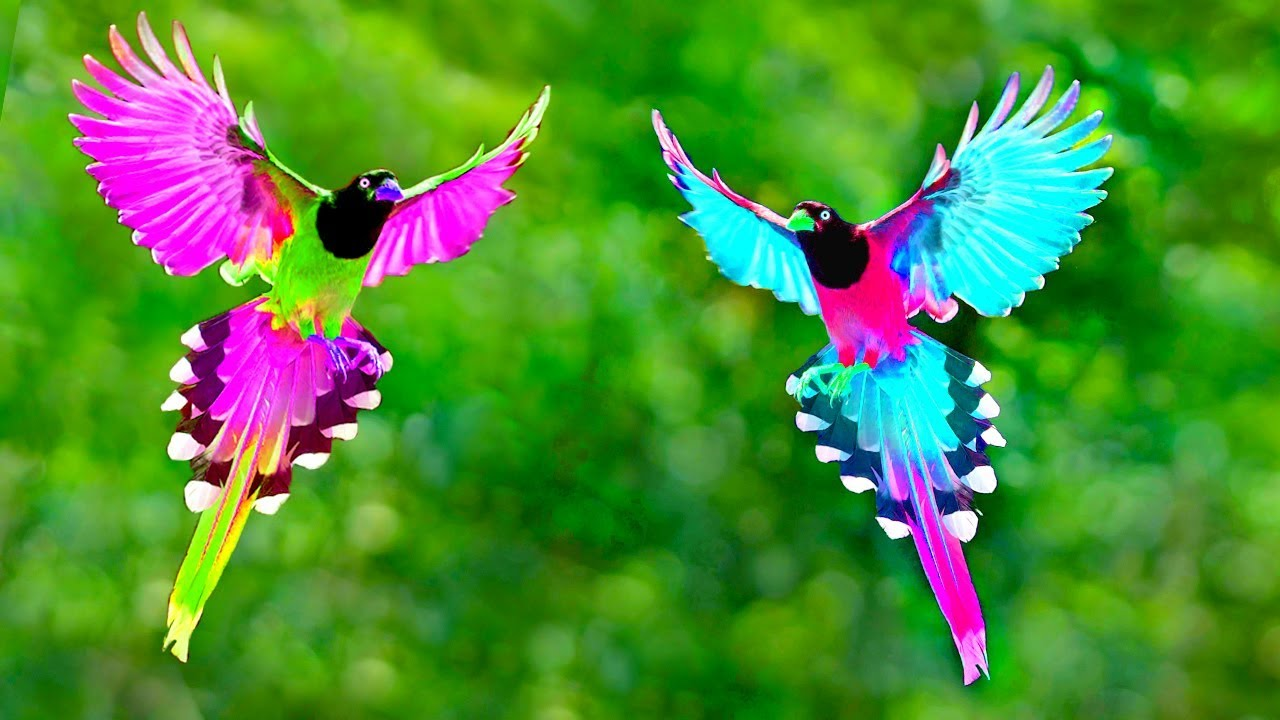 .
amphibians
WALT: write a non chronological report.            Wk beg 18th
 
.
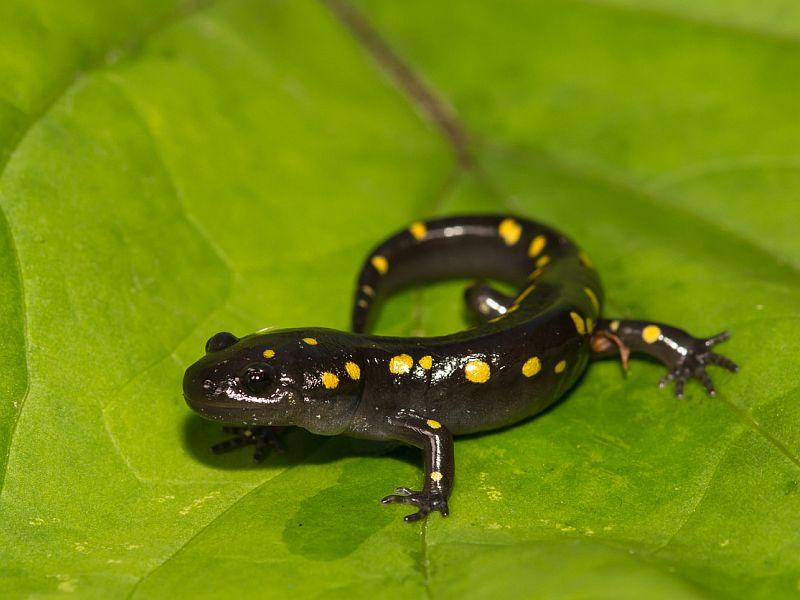 .
Reptiles
WALT: write a non chronological report.            Wk beg 18th
 
.
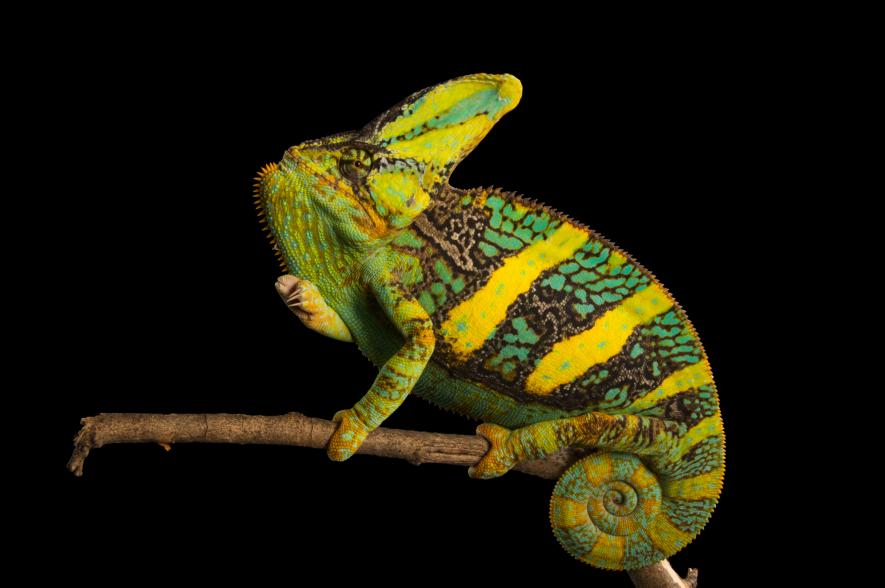 .